РУССКАЯ ПРАВОСЛАВНАЯ ЦЕРКОВЬ
                                                                  МОСКОВСКИЙ ПАТРИАРХАТ
                                                     ПЕТРОПАВЛОВСКАЯ И КАМЧАТСКАЯ ЕПАРХИЯ
                                                                                                    
                              Отдел Религиозного  Образования и Катехизации
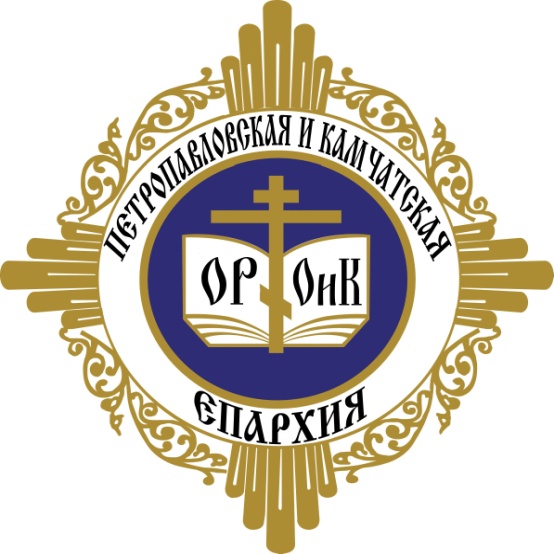 Основы Религиозной Культуры и Светской Этики:  выбор модулей курса в школах Камчатского края
www.pravkamchatka.ru
[Speaker Notes: Уважаемые родители, наша встреча сегодня особенная. Пожалуй, впервые за три года обучения на родительское собрание в Вашем классе пришли не только представители администрации школы, но и приглашенные гости из муниципального отдела образования и Петропавловской и Камчатской епархии. Государство уделяет особое внимание воспитательному курсу, модули которого Вы сегодня выбираете.                                                                                                              
Разрешите представится, меня зовут ____________________________________  я священник, служу_________________________________

 Как Вы узнали из предыдущего выступления в курсе модулей 6-ть: 4-е из них конфессиональные (Основы православной, исламской, буддисткой, иудейской культуры) и 2-а внетеосных (для родителей не имеющих религиозных убеждений). Поскольку  на собрании присутствует только  представитель ПКЕ и нет представителей исламской, иудейской, буддисткой религиозных конфессий (у нас на Камчатке нет мечетей, синагог, буддистких храмов) мне бы хотелось подержать все конфессиональные модули и если у Вас есть вопросы  связанные и их содержанием и преподаванием я постараюсь Вам ответить.]
Модуль ОПК курса ОРКСЭ:Наследование послушания:РОДИТЕЛИ – ШКОЛА - УЧЕНИК
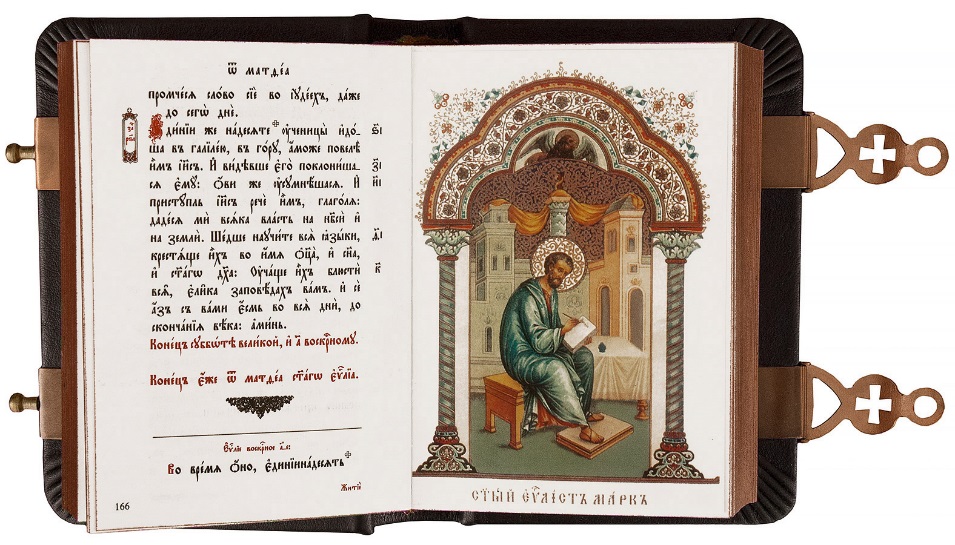 Почитай отца твоего и мать, это первая заповедь с обетованием: да будет тебе благо, и будешь долголетен на земле.   
                          
(Послание апостола 
Павла к Ефесянам 6:1-3)
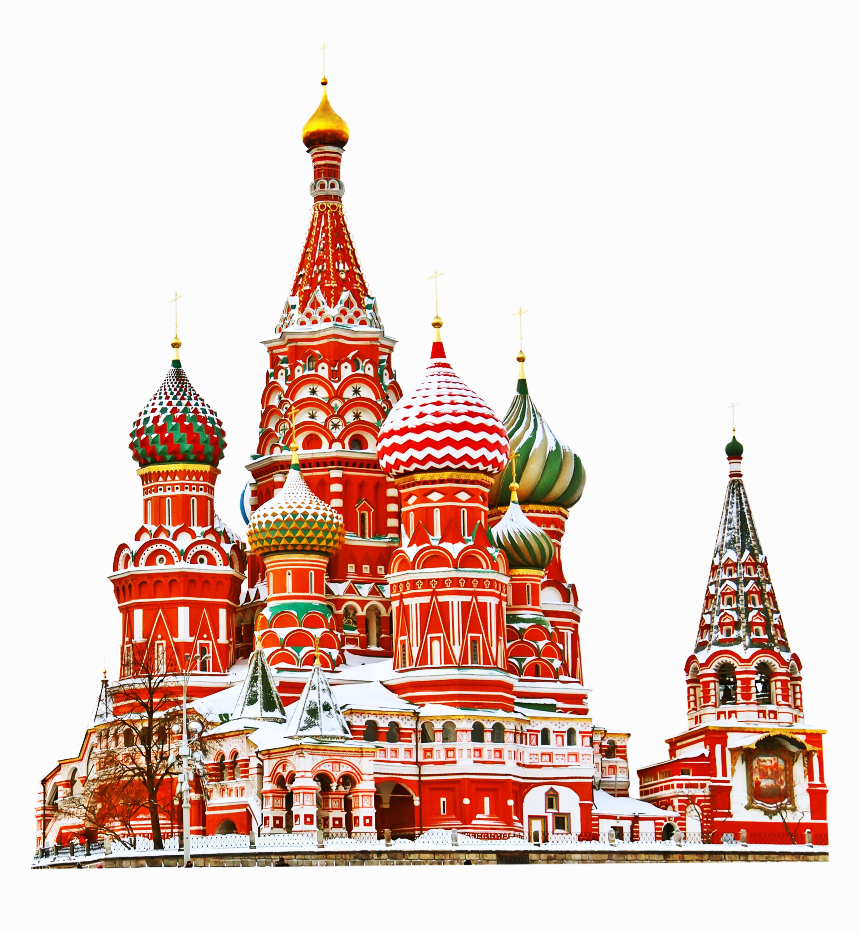 [Speaker Notes: Влияние родителей на судьбу ребенка безгранично и сохраняется в течение всей жизни. Уверенность в себе идет из детства, от родителей. В той или иной степени ребенок проигрывает родительский сценарий. Особенно в детстве копирует жесты, манеры, привычки родителей. Любовь к родителям заложена Самим Богом. «Дети, повинуйтесь своим родителям в Господе, ибо сего требует справедливость» – говорится в Библии. Такие примеры можно привести из священных книг традиционных религий мира.
Через вас, уважаемые родители, особым образом открывается промысел(замысел) Бога о детях. Именно поэтому так крепки семьи созданные по совету и получившие родительское благословение, именно поэтому так успешен ребенок, которому жизненный путь посоветовали родители, примером тому множество династии учителей, врачей, военных. Сегодня Вам, уважаемые родители государство задает вопрос: кто вы по убеждениям, традициям? Христианин, мусульманин, иудей, буддист, атеист? Напишите это в заявлении и учитель расскажет на уроках ОРКСЭ вашему ребенку об основах вашей культуре. Пока дети еще маленькие пусть они укоренятся в семейных ценностях и традициях, а после, повзрослев будут изучать окружающий мир: географию, историю, литературу. Знай и люби свое – уважай другое.]
Невозможно воспитать 
любовь к Родине,
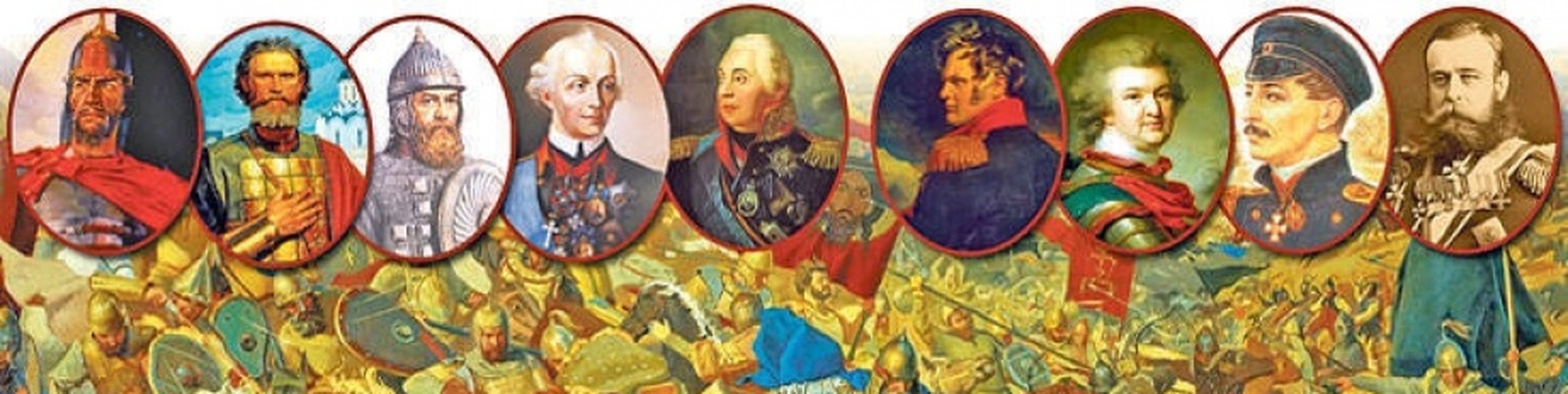 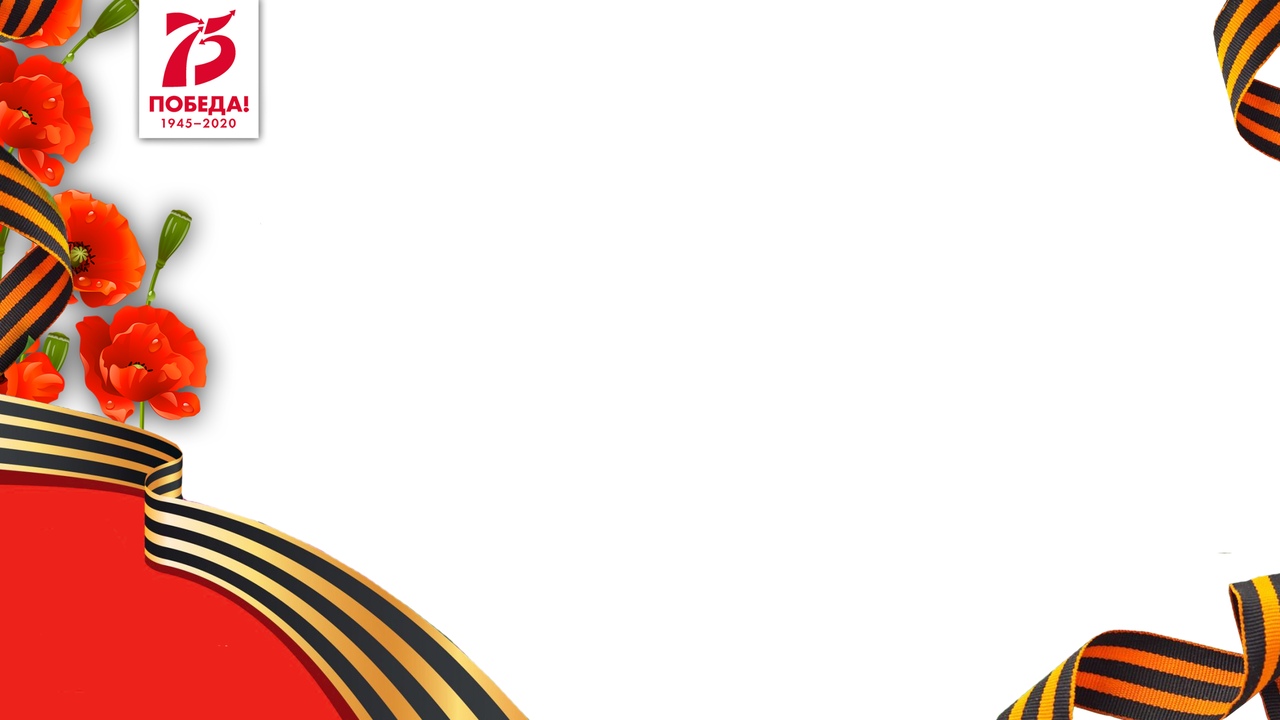 не опираясь на примеры из истории нашего Отечества
[Speaker Notes: Обще известно, что выдающиеся полководцы, ученые, художники и поэты были глубоко верующими людьми. Например святой князь Александр Невский, и его младший сын Даниил Московский, святой адмирал Федор Ушаков, не проигравший ни одного сражения. Известен благочестивой жизнью Александр Суворов, составляющий церковные песнопения, Павел Третьяков, ежедневно посещающий церковь Святителя Николая у своей галереи или Дмитрий Менделеев главным долгом своей жизни считавший служение Богу, родине и семье.]
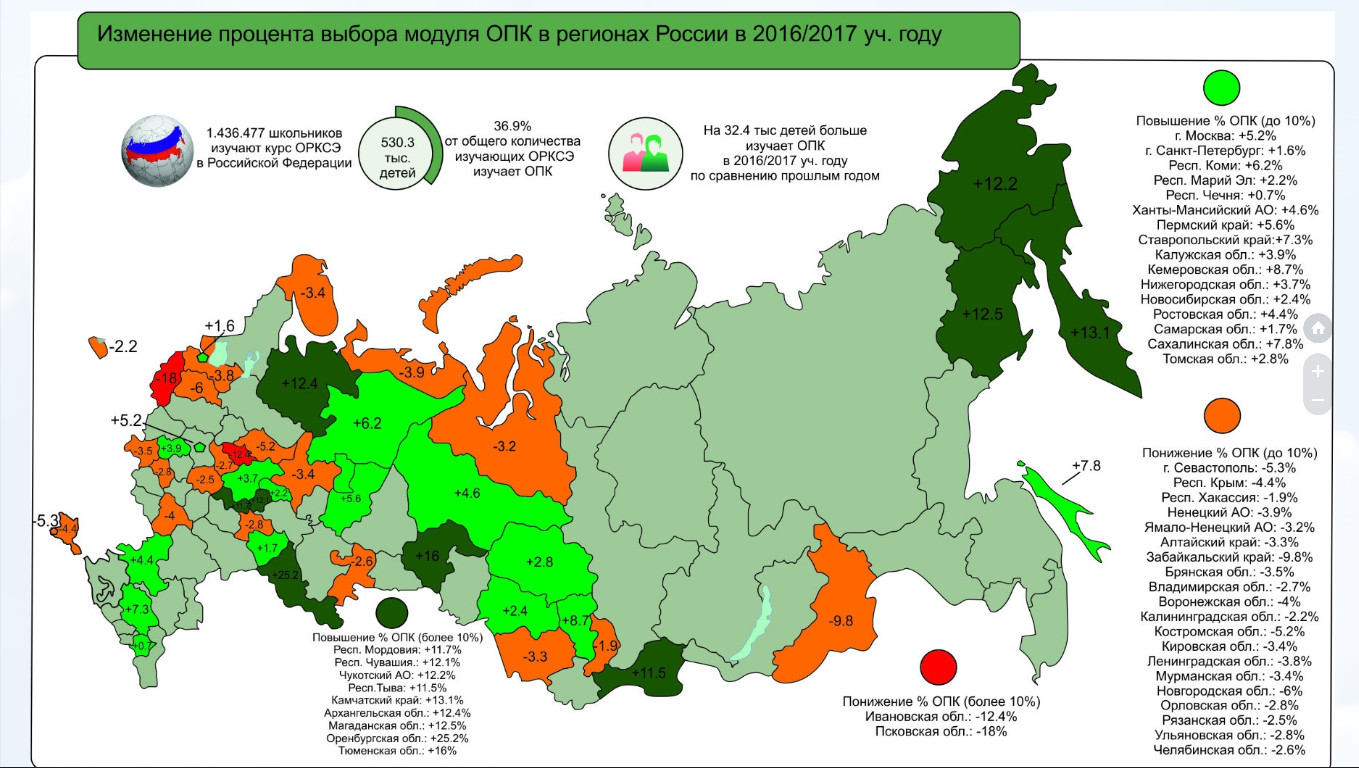 Калининград
70%
Белгород
90%
Магадан
66%
Владивосток
45%
[Speaker Notes: Курс ОРКСЭ федеральный и, соответственно, модуль ОПК преподаётся по всей России. На Кубани, Белгороде, Ставрополье, Калининграде – Основы православной культуры выбирают до 90% родителей. Так же ОПК преподаётся и на Северном Кавказе: около 10% родителей выбивают модуль ОПК. Так же, Дальнем востоке ОПК - самый популярный конфессиональный модуль.
На сегодняшний день из 1 500 000  школьников 4-х классов, более 600 000 изучают модуль ОПК. Родители сами возвращаются в ореол традиционных христианских ценностей и стараются привить их своим детям, в том числе с помощью модуля Основы православной культуры.]
ОРК и СЭ, модуль ОПК: инструментарий (образы),                       возвращающие ребенка в первоначальный контекст культурных и исторических ценностей:
Как мы собираемся в дорогу?                                                                - отцовское благословление все замки открывает,                                    
 мамино благословление дорогу устилает
Летоисчисление: 2021 год от …. ? 
Воскресение «прощеное», а Четверг «чистый»? 
Что значит именины? (день Ангела мамы, папы, мой)
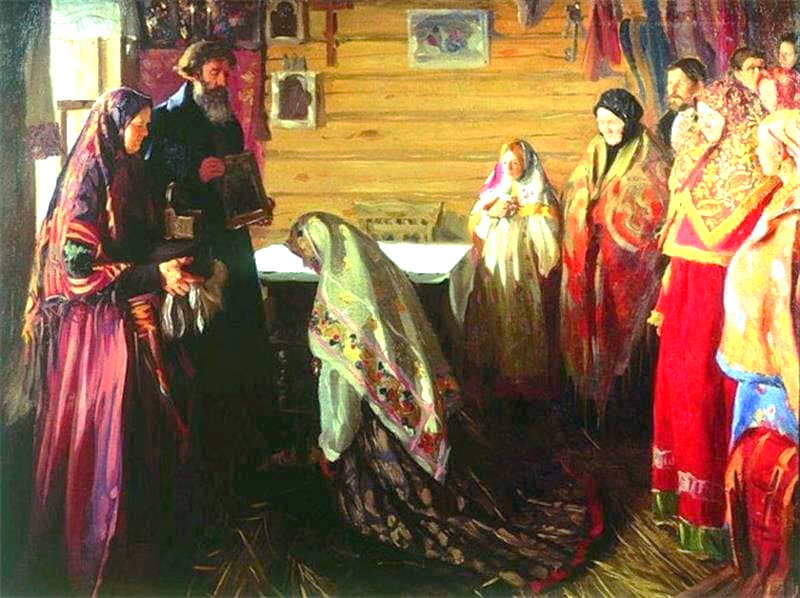 Почему мы говорим «Спасибо», а сербы «Хвала»?
Что значит «милости просим»?                                                                                                                                                                                                                                                                                                                                                                                                                                          
Чем отличается дерзость от мужества?
Поставить крест (начало дела или конец?)
[Speaker Notes: О чем же говорят на уроках ОПК?
На слайде некоторые темы, вопросы, которые в течении года изучают дети. Как говорят методисты модуля, ребенок возвращается в первоначальный контекст ценностей. У него появляется некий базис, объяснения того, почему нужно поступать нравственно.
Как мы собираемся в дорогу?       Посидеть на дорожку, а папы добавляют: на посошек! На уроке ОПК ребенку говорится иное: любая твоя дорога пусть начинается с родительского благословения:                                                        
- отцовское благословление все замки открывает,                                    
мамино благословление дорогу устилает
И еще, есть такая фраза: « не поминай меня лихом!» то есть уходя нужно оставить о себе добрую память. 
Поставить крест (начало дела или конец?) На уроке мы вспоминаем, что освоение Камчатки началось именно с установки знаменитого атласовского креста. Даже крест на погосте, на могиле христианина, это не конец, а начало новой Вечной жизни с Богом.]
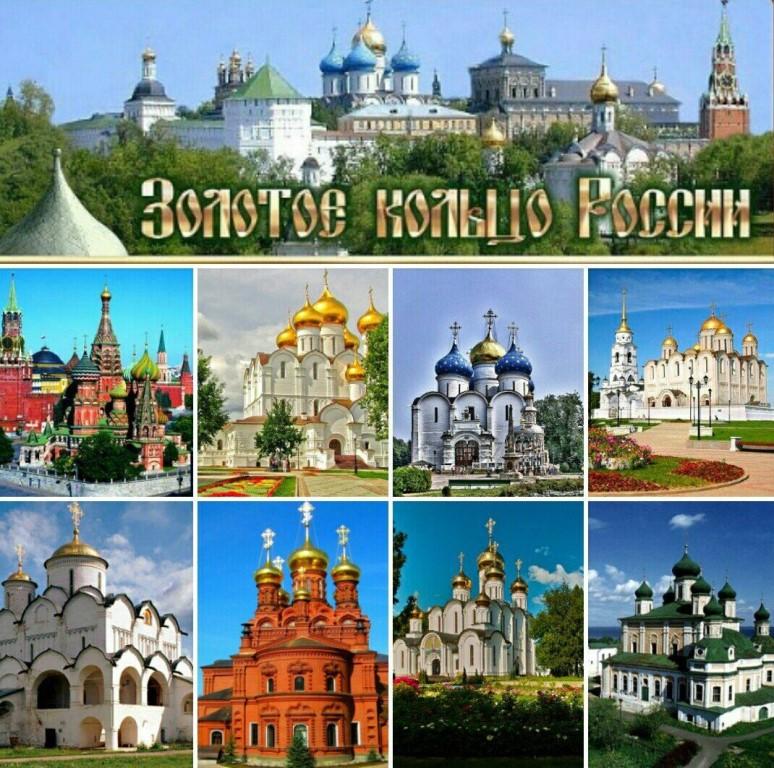 [Speaker Notes: Привести можно еще множество примеров. Уроки можно выстроить по православному календарю, рассказывая детям о праздниках Покрова, Рождества, Пасхи Христовой или на уроках ОПК рассказать детям об архитектуре храма, что значит «Золотое кольцо России», рассказать о внутреннем убранстве храма. К сожалению, это только один урок в неделю и только 4 класс. Как вы видите речь идет только о прикосновении к культуре, изучении традиций.]
[Speaker Notes: Пользуясь возможностью которую мне дает регламент сегодняшнего собрания, я хочу в первую очередь обратится к тем, кто рожден и этнически принадлежит к исламской, иудейской, буддисткой культуре – ваших священников сегодня нет на собрании, но модуль в курсе есть, у вас есть возможность выбора своего родного.
 Так же обращаюсь к вам, дорогие братия и сестры, кто крещен, крестил своих детей: сегодня у нас есть возможность на уроке ОПК рассказать об основах культуры в которой они родились. Пусть наша уважаемая и любимая учительница на один час в неделю станет крестной мамой наших детей и расскажет им об основах той культуры в которой они рождены, о православных праздниках, именах и традициях. 
Святой Иоанн златоуст пишет о том, что первый вопрос, который ждет нас на Страшном суде: «Где твои дети?»  Помните об этом, когда будите писать заявление. Пусть Господь вас умудрит и благословит ваших детей!]